Figure 1 Selection process for relevant studies
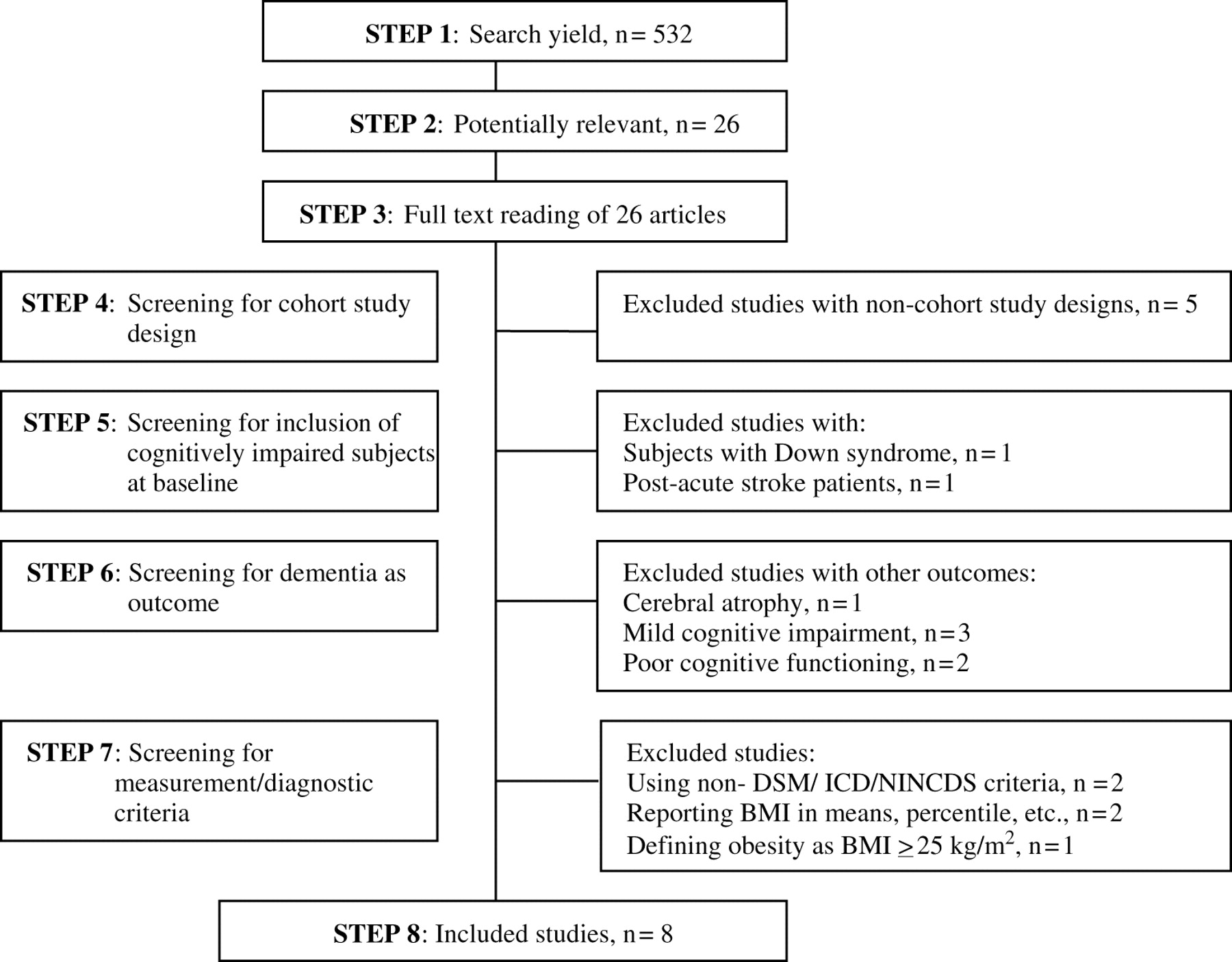 Age Ageing, Volume 36, Issue 1, January 2007, Pages 23–29, https://doi.org/10.1093/ageing/afl123
The content of this slide may be subject to copyright: please see the slide notes for details.
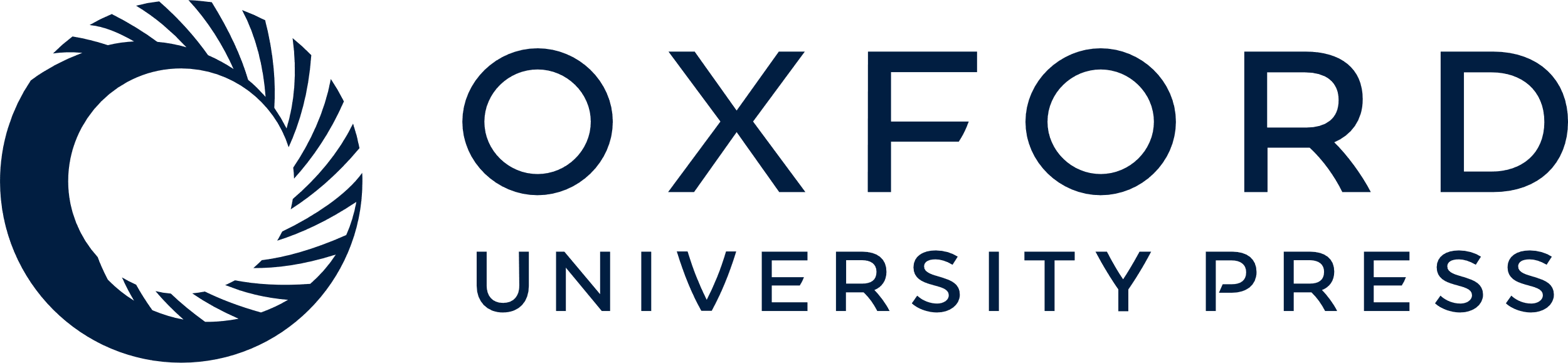 [Speaker Notes: Figure 1 Selection process for relevant studies


Unless provided in the caption above, the following copyright applies to the content of this slide: Copyright © The Author 2007. Published by Oxford University Press on behalf of the British Geriatrics Society.]